Secretaria da Fazenda
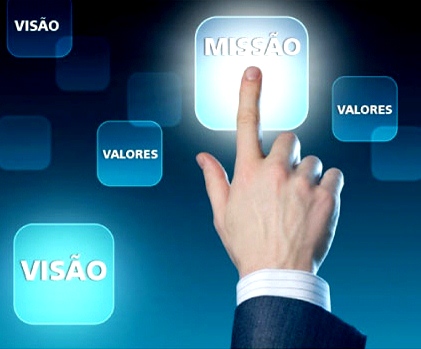 Missão
Gerar receitas e controlar a sua aplicação.
Secretaria da Fazenda
Ser o órgão de excelência em 	administração fazendária.
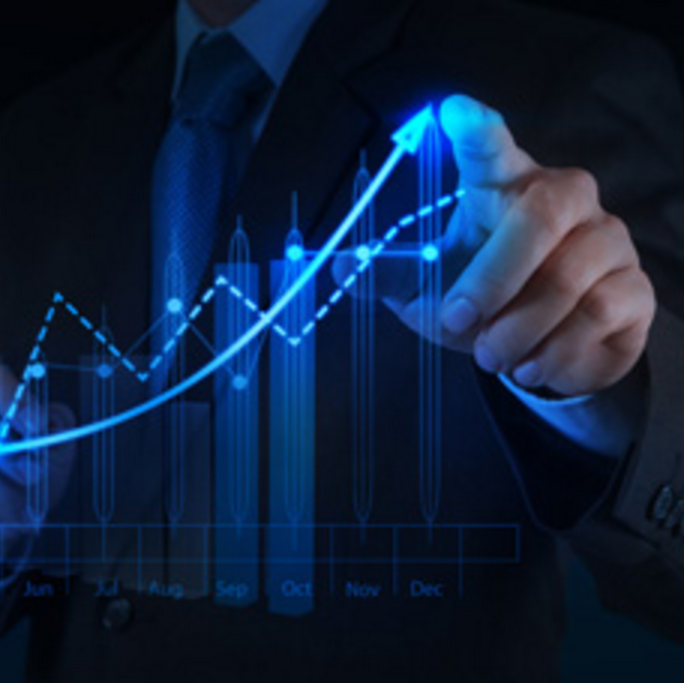 Visão
Secretaria da Fazenda
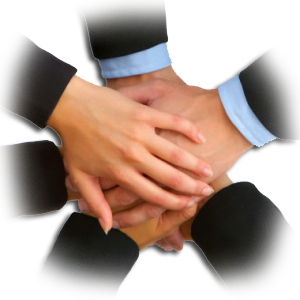 Valores
Respeito ao cidadão, ética, transparência das ações, visão estratégica, compromisso com resultados, valorização dos servidores, inovação e criatividade, responsabilidade fiscal, responsabilidade socioambiental e parceria.
Secretaria da Fazenda
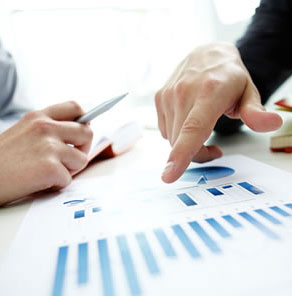 Objetivos Estratégicos
Prestar serviço de qualidade ao cidadão;

Ampliar a transparência das ações da Secretaria da Fazenda e das contas do Estado; 

Buscar maior qualidade no gasto público;
Secretaria da Fazenda
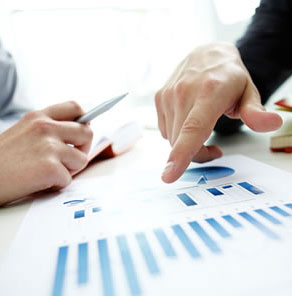 Objetivos Estratégicos
Incrementar receitas tributárias e não tributárias; 

Promover o equilíbrio fiscal;

Promover o desenvolvimento organizacional, tecnológico e de recursos humanos.
Secretaria da Fazenda
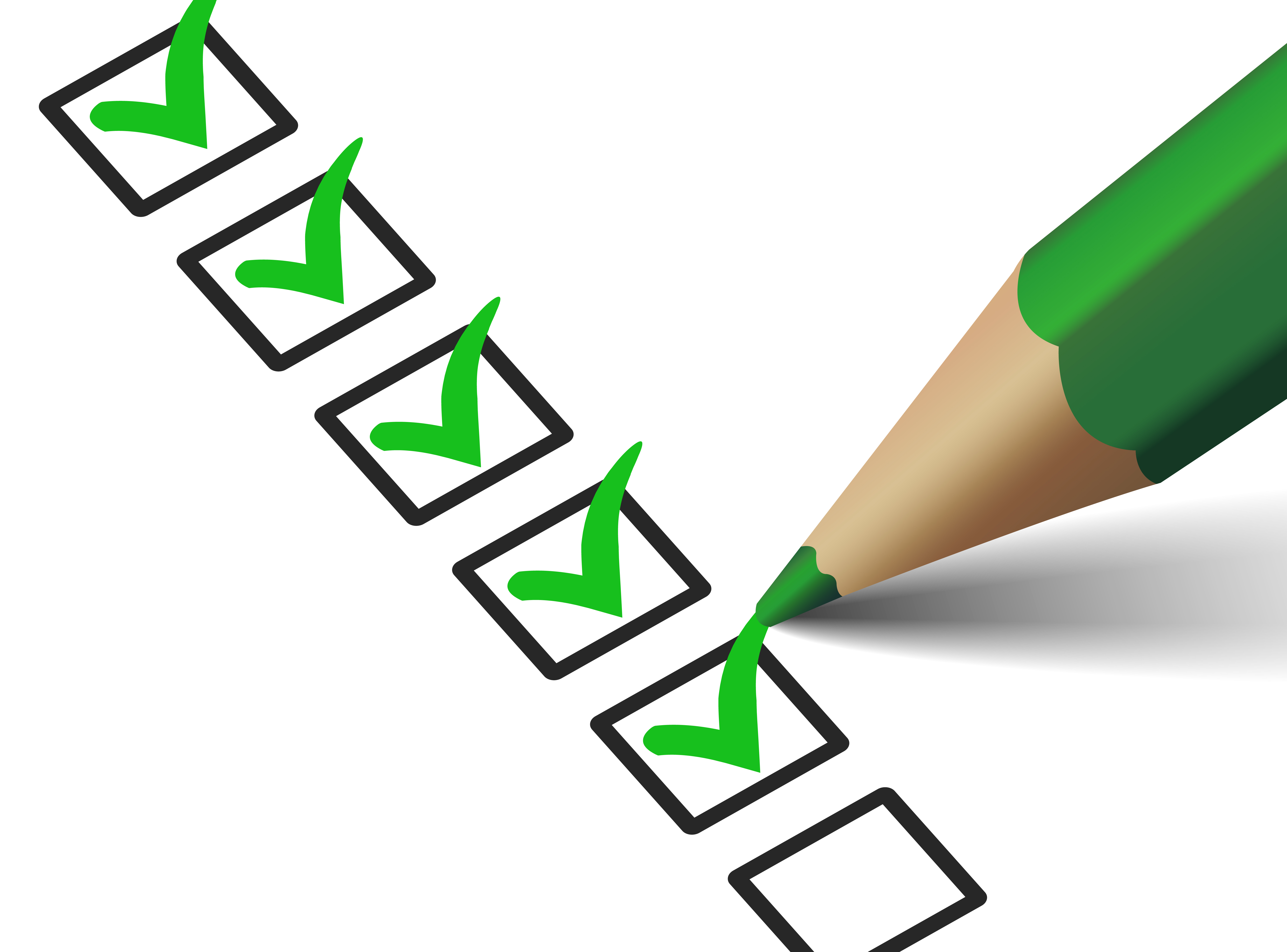 Principais Atividades
Subsidiar a formulação das políticas tributária e fiscal do Estado e promover sua execução, controle, acompanhamento e avaliação;

Adotar medidas tributárias necessárias à proteção da economia do Estado;

Promover o registro e o controle administrativo das atividades econômicas sujeitas à tributação;
Secretaria da Fazenda
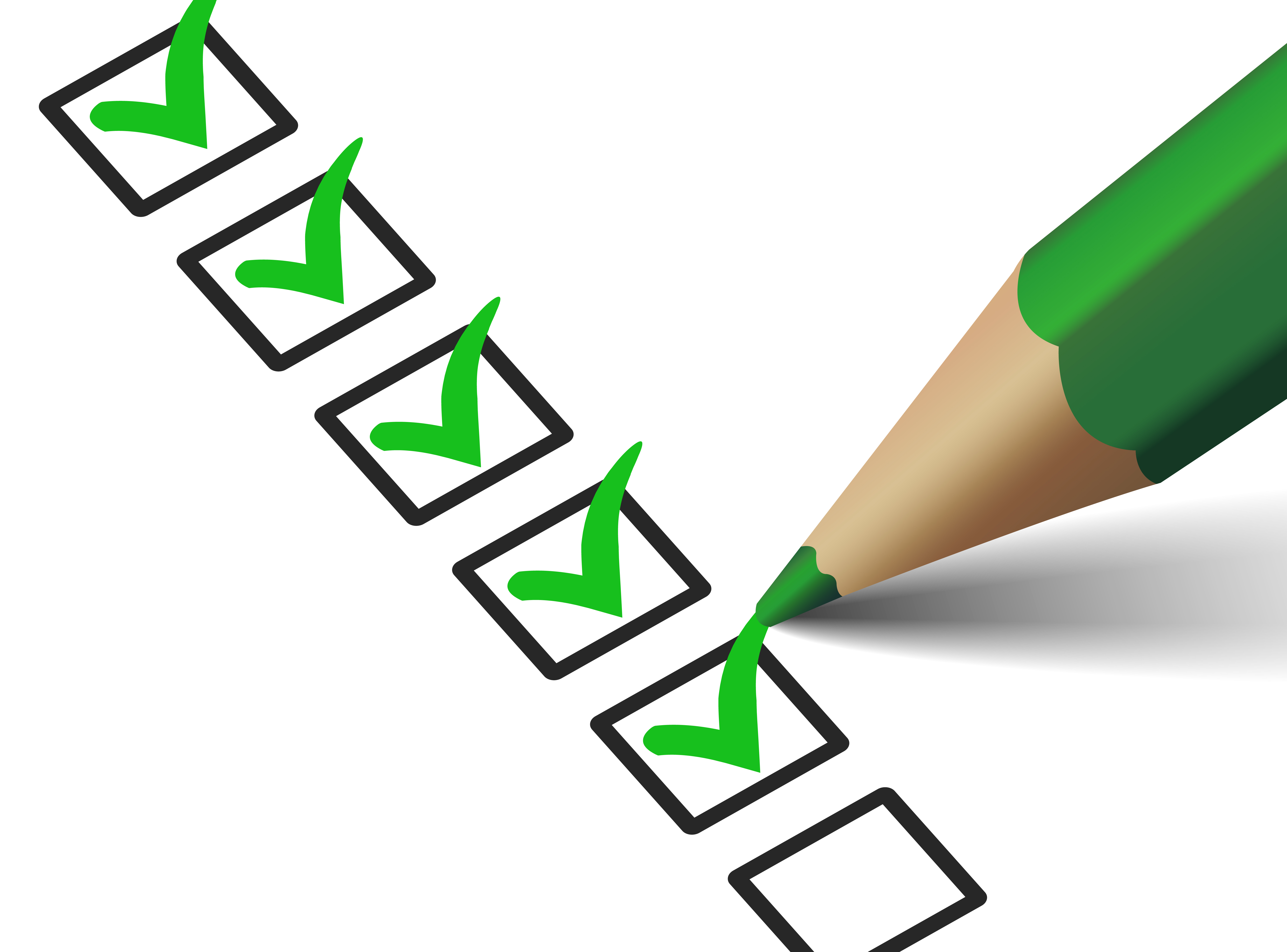 Principais Atividades
Assegurar a compatibilidade entre a real capacidade contributiva da economia e a receita efetiva;

Assegurar a correta interpretação e aplicação da legislação tributária;

Gerir o processo de arrecadação dos tributos estaduais;

Formalizar e controlar os créditos tributários até a sua liquidação;
Secretaria da Fazenda
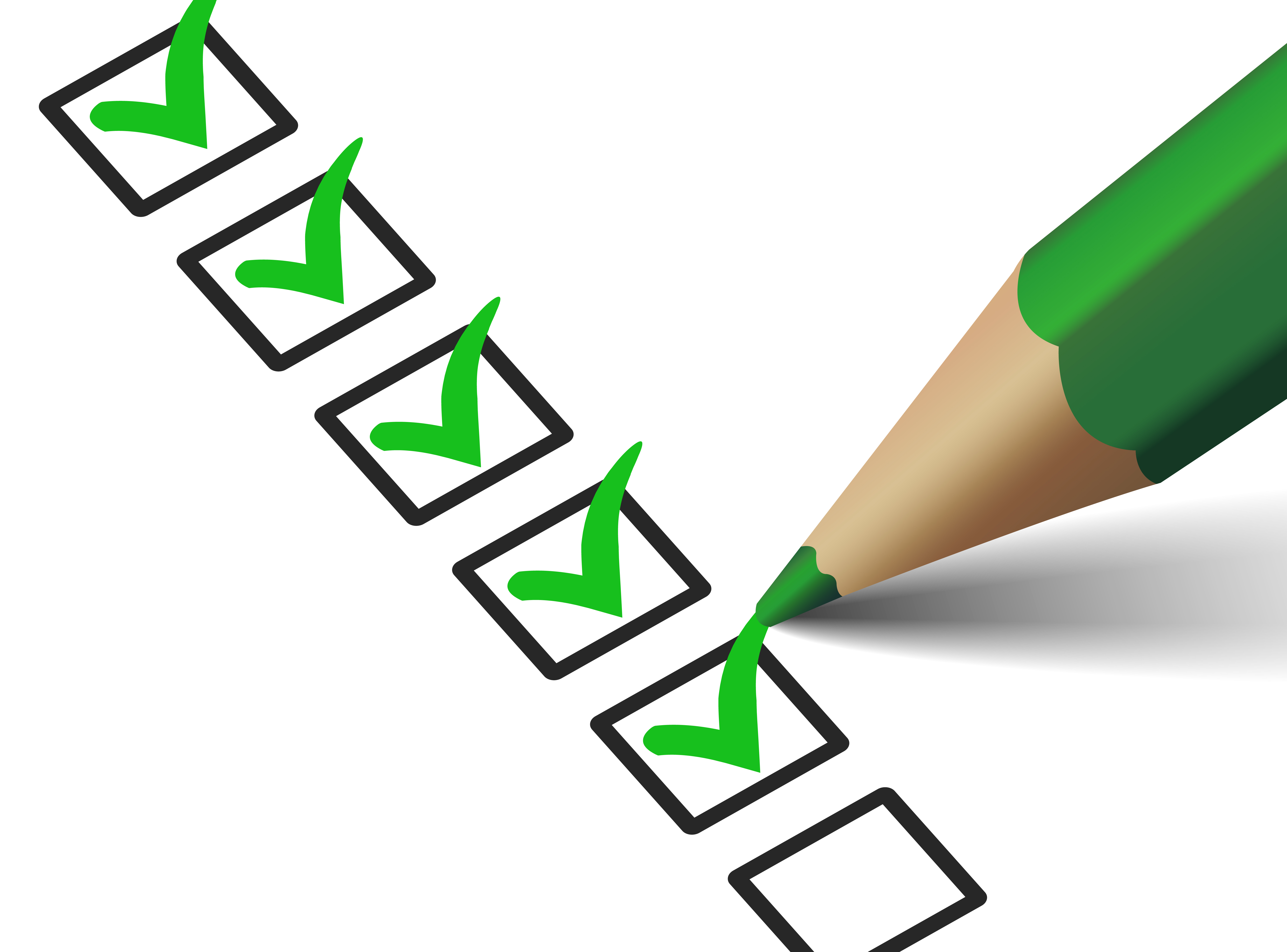 Principais Atividades
Revisar, em instância administrativa, o crédito tributário constituído e questionado pelo contribuinte;

Aplicar medidas administrativas e pecuniárias, inclusive representação criminal nos delitos contra a ordem tributária;

Promover a  aplicação da política de gestão de riscos fiscais no Estado;
Secretaria da Fazenda
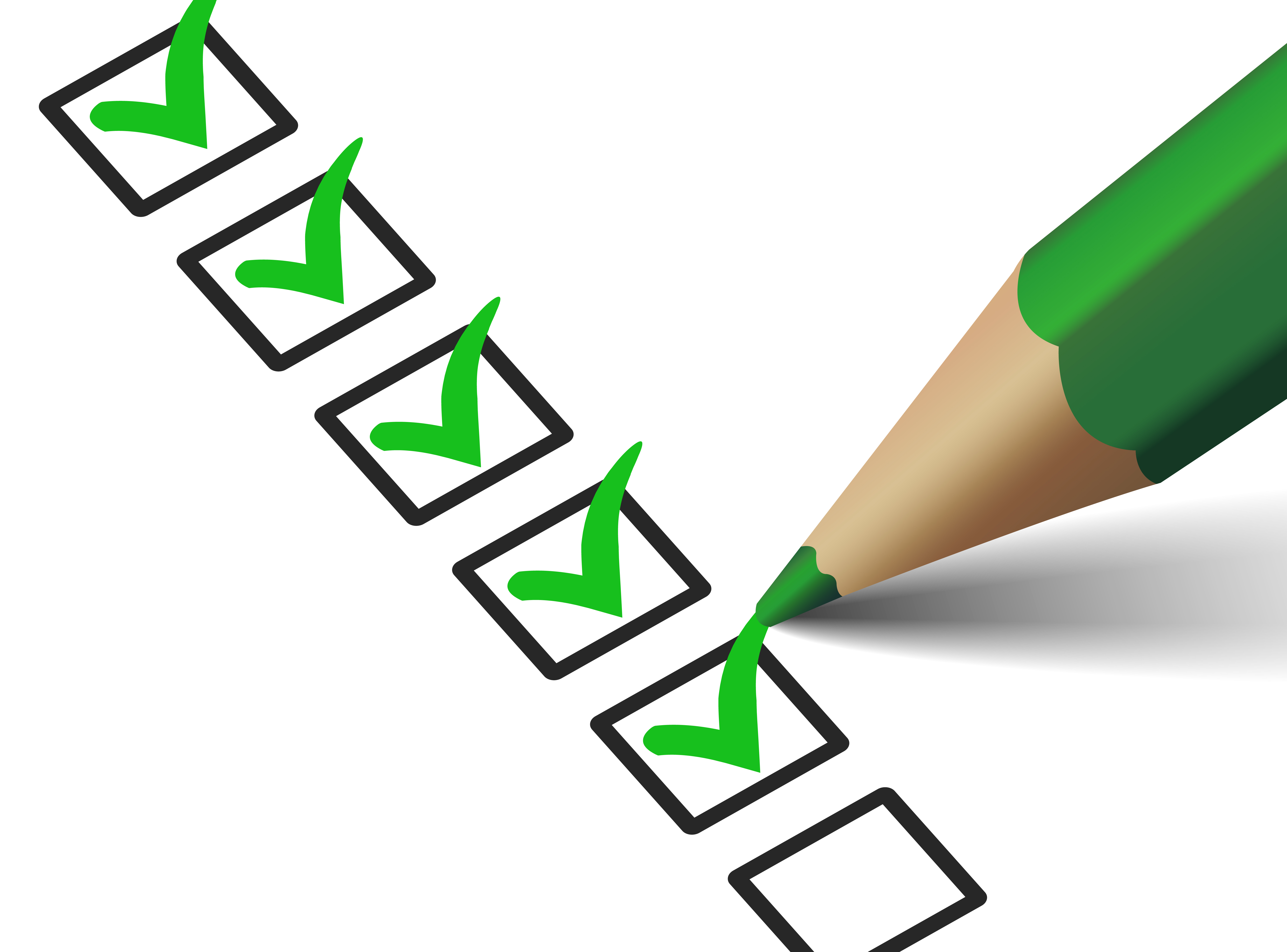 Principais Atividades
Elaborar e acompanhar a execução do Orçamento do Estado;

Gerir os recursos financeiros e controlar os gastos públicos;

Orientar, supervisionar e fiscalizar as atividades de administração financeira do Estado;
Secretaria da Fazenda
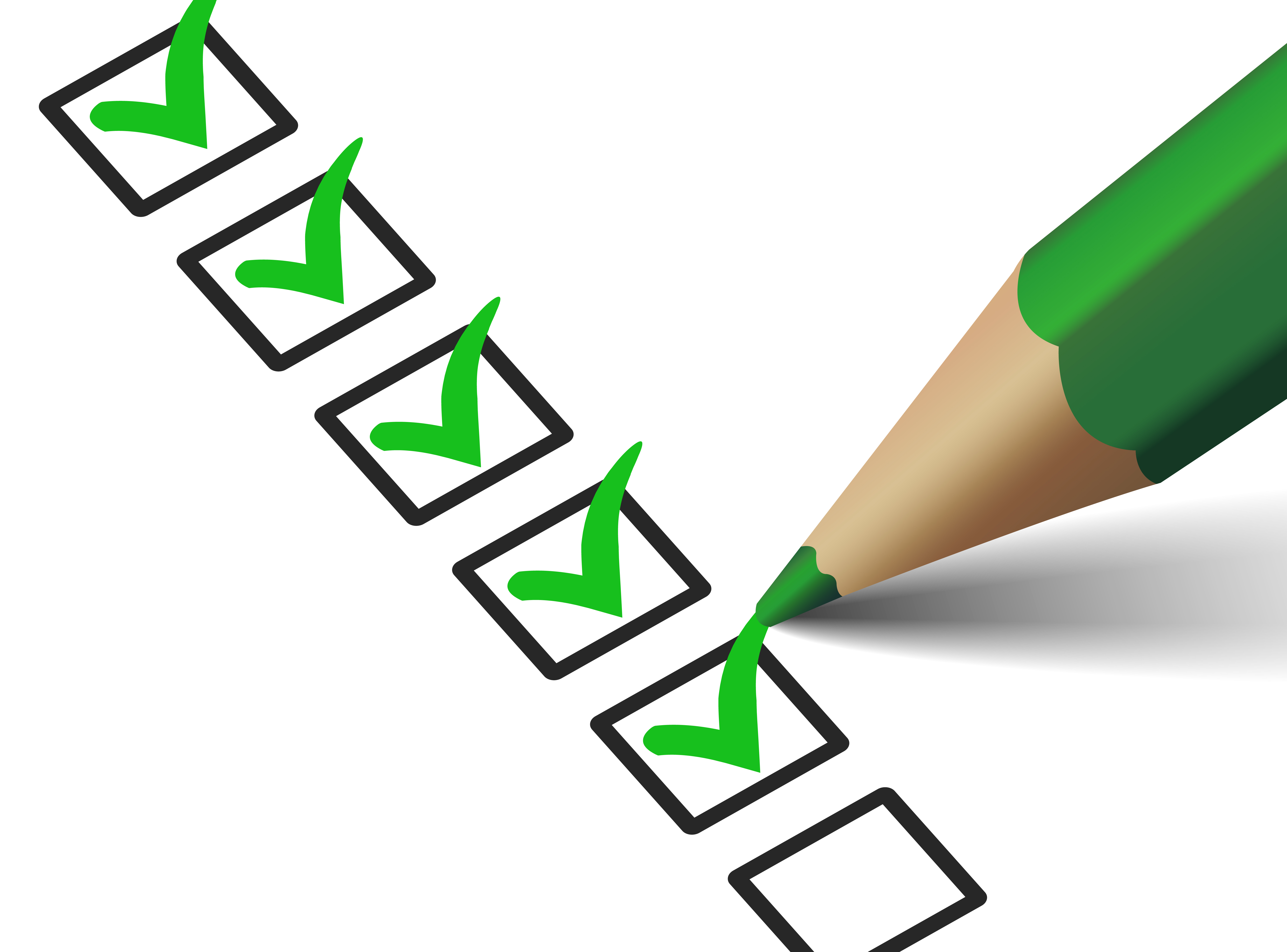 Principais Atividades
Examinar a negociação para a contratação de empréstimos, financiamentos ou outras obrigações contraídas por órgãos ou entidades da Administração Pública Estadual;

Coordenar e executar a política de crédito público e centralizar a guarda dos valores mobiliários;

Administrar a dívida pública do Estado;
Secretaria da Fazenda
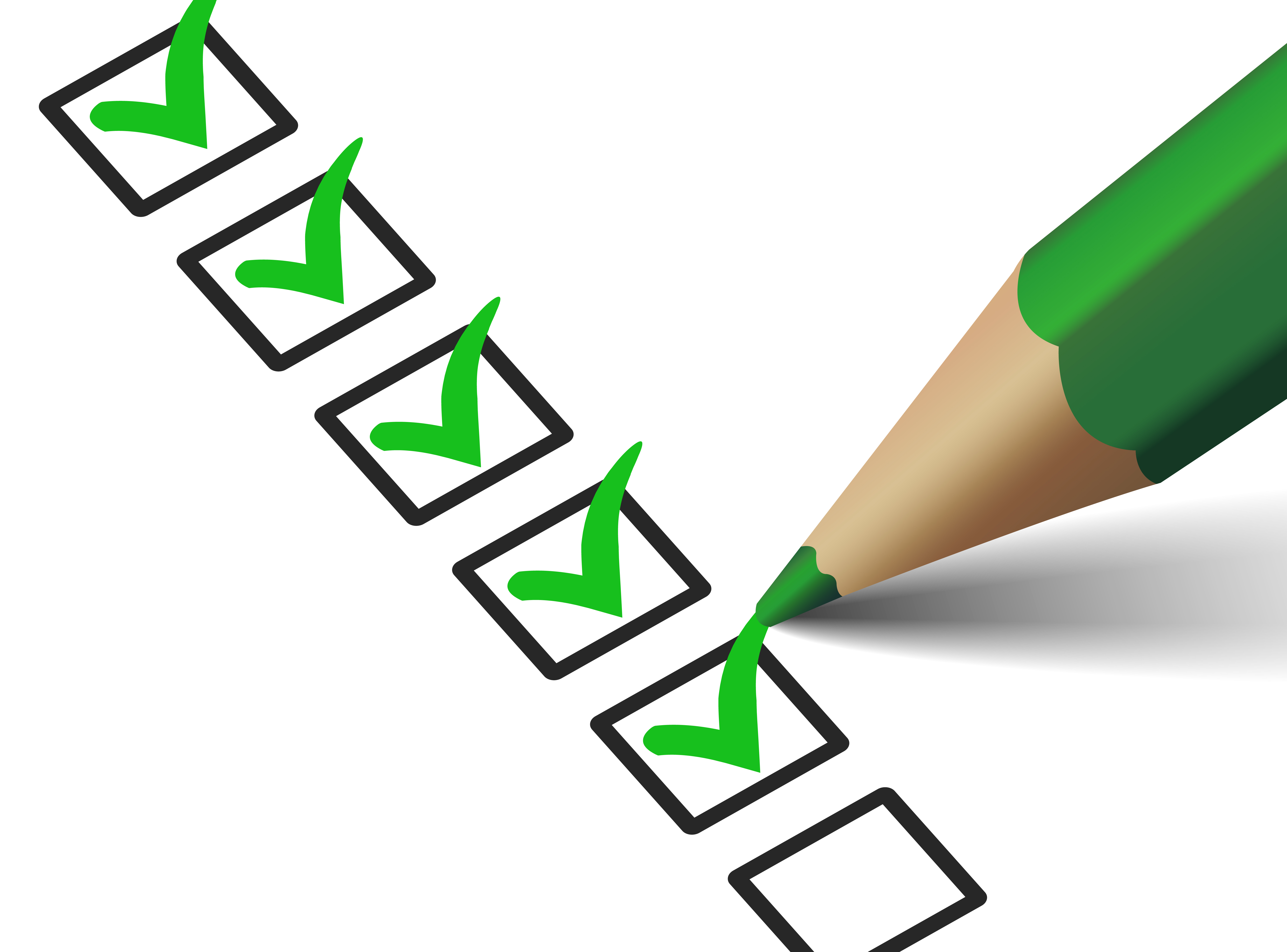 Principais Atividades
Orientar, supervisionar e controlar as atividades contábeis relativas à gestão orçamentária, financeira e patrimonial do Estado;

Exercer o poder de polícia no âmbito de sua competência.
Mauro Ricardo Machado Costa
Secretário da Fazenda

SEFA
Av. Vicente Machado, 445 
Centro – Curitiba – PR
CEP  80420-902 
www.fazenda.pr.gov.br